Ettevõtlik kool – kas muusikakallakuga kool?
Silja Otsar
Parksepa Keskkooli ja Võru Gümnaasiumi muusikaõpetaja ning koorijuht
Võrumaa metoodikapäev 20.oktoober 2015
Karl August Hermann:
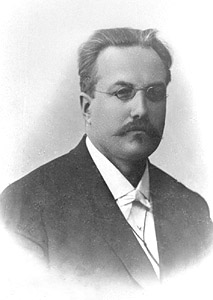 „Laul ja mäng peavad meid aitama head meeleolu hoida ja tegema elu elatavaks. 
Kus lauldakse, sinna istu maha, ei kurjad inimesed laulda taha.“
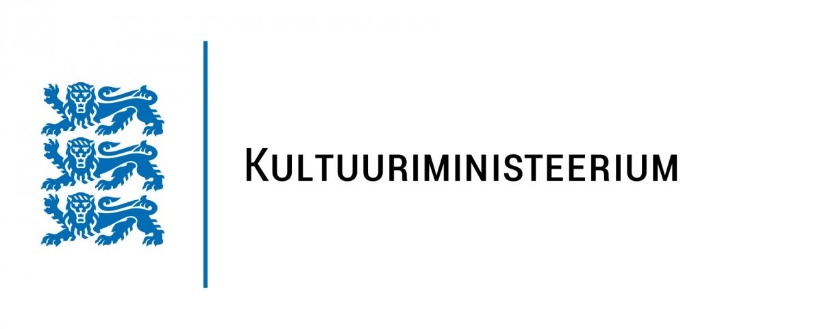 Teema-aasta
Korraldab Eesti Kultuuriministeerium
Alates aastast 2000 - Eesti raamatu aasta. 
Eesmärk - tuua igal aastal tähelepanu keskmesse üks kultuurivaldkond või -teema. 
Toimunud on näiteks 
kunstiaasta, 
Eesti Teatri Aasta, 
muuseumiaasta, 
lugemisaasta, 
Eesti filmi aasta, 
kultuuripärandi aasta,
2014 oli liikumisaasta.
2015 on muusika-aasta
Eesmärk 
tõsta tähelepanu keskmesse Eesti mitmekülgne muusikaelu, 
tutvustada publikule Eestis elavaid ja tegutsevaid heliloojaid ja interpreete.
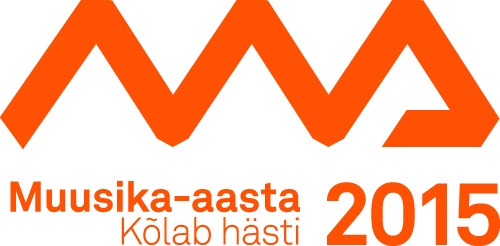 Parksepa Keskkool
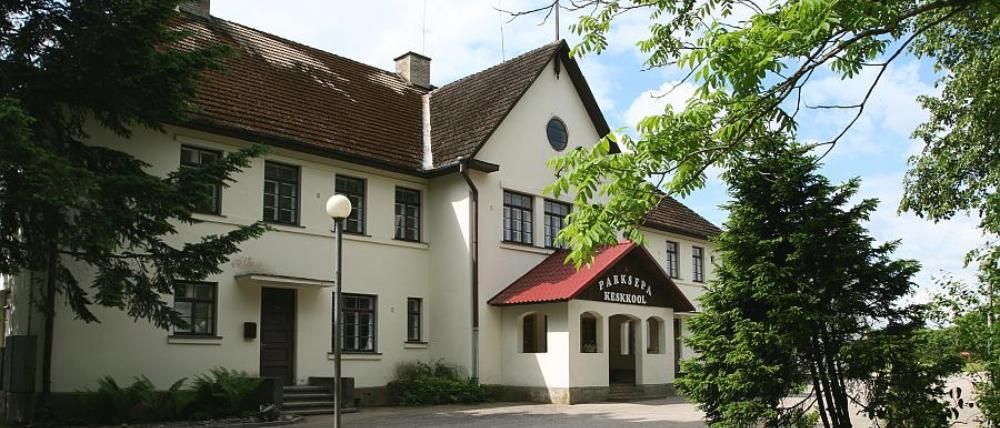 330 õpilast, 2 muusikaõpetajat
Tegutsevad
mudilaskoor
kapell
lastekoor, solistid
segakoor, solistid
Jõulupidu pillidega
Jaanuar - muusikaviktoriin
Ülekooliline klassidevaheline muusikaviktoriin 
Kahoot-keskkonnas online-is (elevus+ebaõnn).
3-liikmelised võistkonnad oma telefonidega, 
küsimused muusika eri valdkondadest, näiteks 
tuli teada noodinimesid, 
Eesti Laulul esinejaid, 
tunda ära dirigente, pille jne. 
Mida tähendab piano? 
valjult? vaikselt? vastikult? võimsalt?
Veebruar - lauluvõistlus
12.veebruaril klassidevaheline lauluvõistlus.
Laulud muusikast, laulust ja laulmisest.
Esineti koos terve klassiga.
Suur tähelepanu emotsionaalsusele, liikumisele ja kaasaelamisele. 
Laulud valiti koos klassiga, harjutati muusikatunnis ja vahetundidel. 
10.klass - 3-häälne kaanon aktiivse liikumisega, 
11.a. klassi neiud 3-häälne laul koos poiste tantsunumbriga.
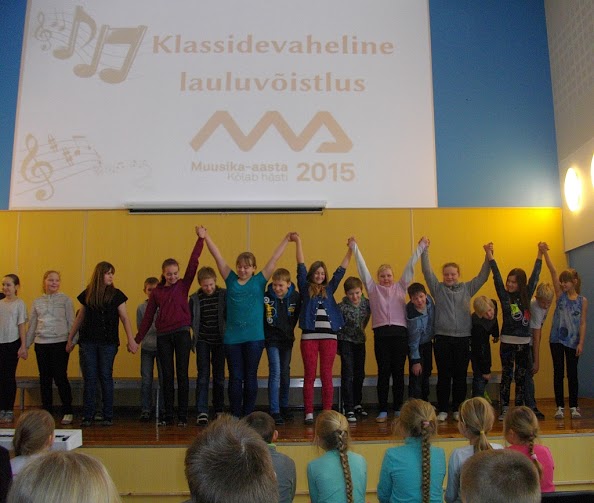 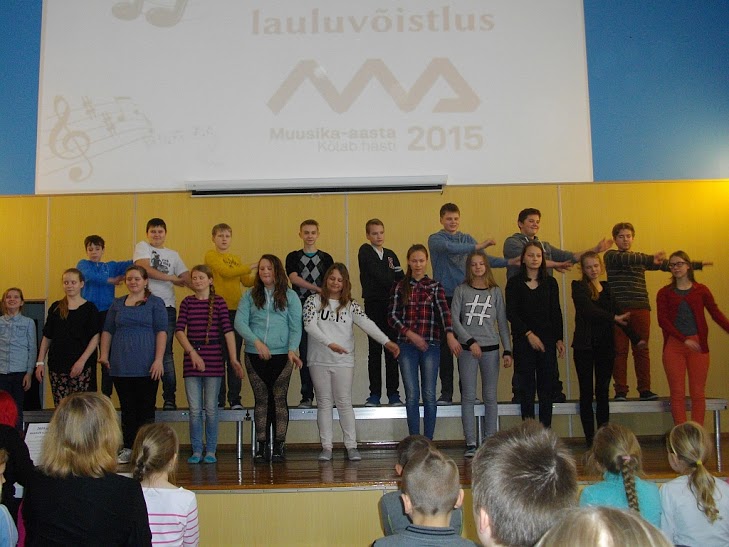 Kehapilli õpituba
18. veebruaril 4.-8. klassile.
 Kulno Malva ja Tõnis Kirsipu oma debüütalbumi „Hingerännakud“ baasil. 
Regilaulul ja eesti rahvamuusikal põhinev muusika. 
Akordion koos laulu ja kehapilli-rütmiga  = väiksemat sorti orkester.
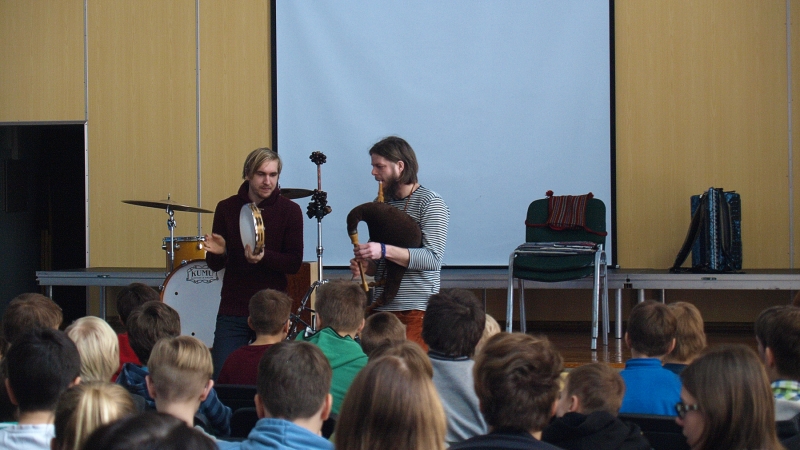 Kehapilli õpituba - vurri mängimine
Eesti Vabariigi aastapäev
Esinesid koorid ja poiss-solistid.
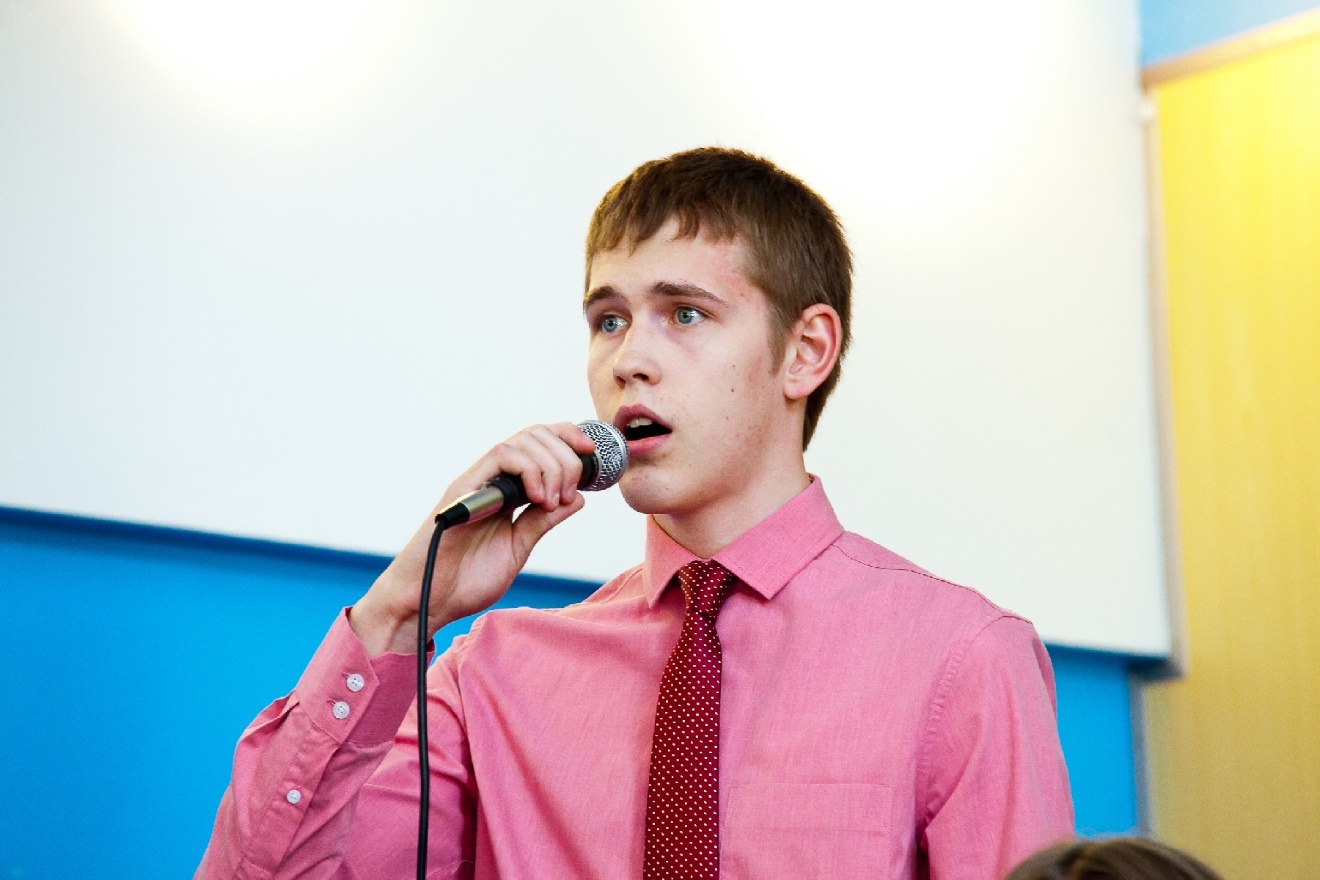 Märts - poiste lauluvõistlus
Võrumaa voorus gümnaasiumiastmes 
Markus Süüden (12.a) – I koht, 
Sander Soikka (11.b) III koht. 
Põhikooliastmes 
Raido Zopp (9.kl)  II koht,
Hendrik Andrejev (4.kl) III koht.
Viljandis regioonivoorus: 4 lauljat Parksepast.
Esinesid ka Risto Zopp, Oliver-Sander Luik, Kaspar Kõlli, Vahur Solovjov, Bert Piigli.
Märts - emakeelepäev
13.märtsil emakeelepäeva kontsert 
tuntud lauludele tehtud uued sõnad olid kuidagi seotud eesti keele teemaga. 
Lauldi käänetest, kirjavahemärkidest, kirjandikirjutamisest jne. 
Esinesid kõik klassid. 
Nalja sai rohkem kui tavalisel kontserdil.
Emakeelepäeva kontsert
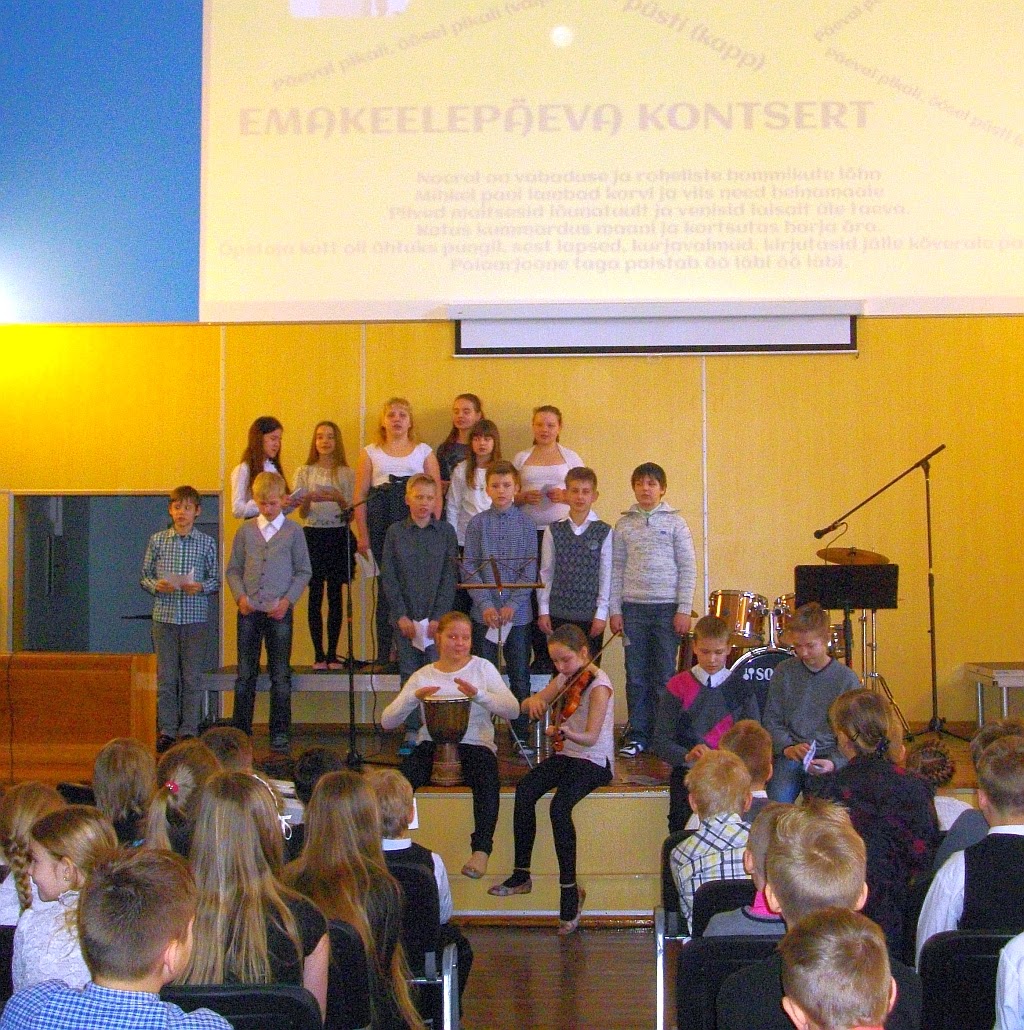 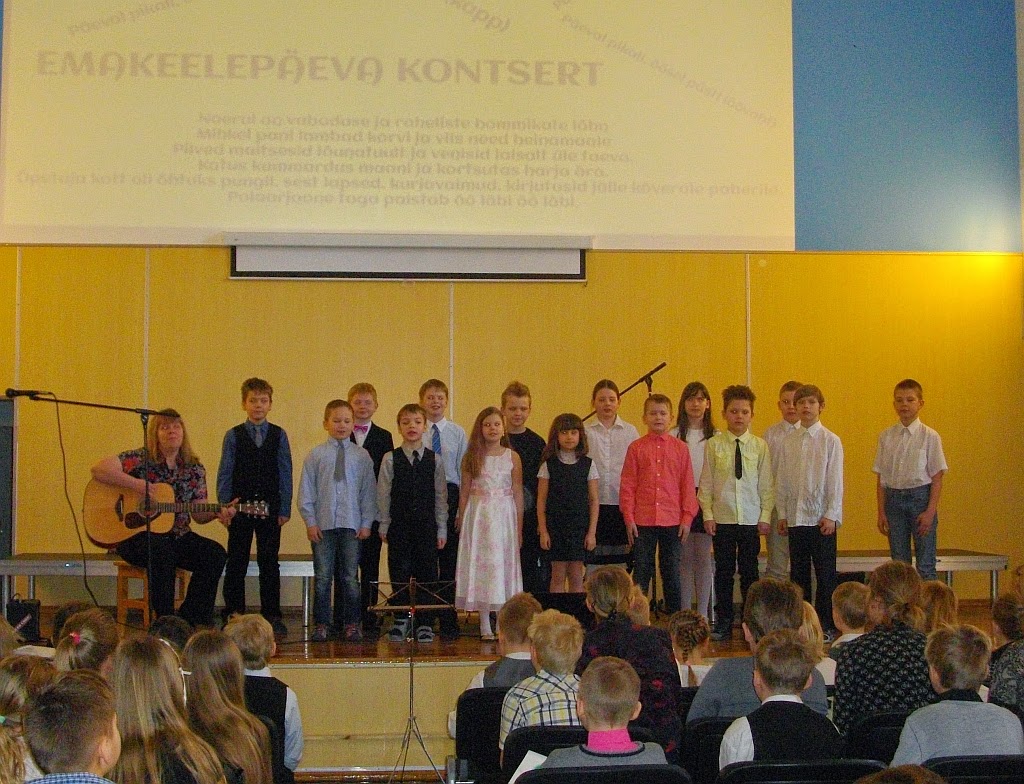 Aprill – muusikalide kontsert Kandles
koostöös VKG kooridega, NAK Kannel ja SEK Hilaro.
LAK – Mamma Mia
SEK – Hüljatud ja Ooperifantoom
Solistid: Eva-Liisa Andrejev, Hellika Otsar, Raido Zopp, Vahur Solovjov, Sander Soikka ja Marie Tulik. 
Sügisest peale nädalavahetustel ühised laululaagrid.
Kooride liikumised - Andre Laine.
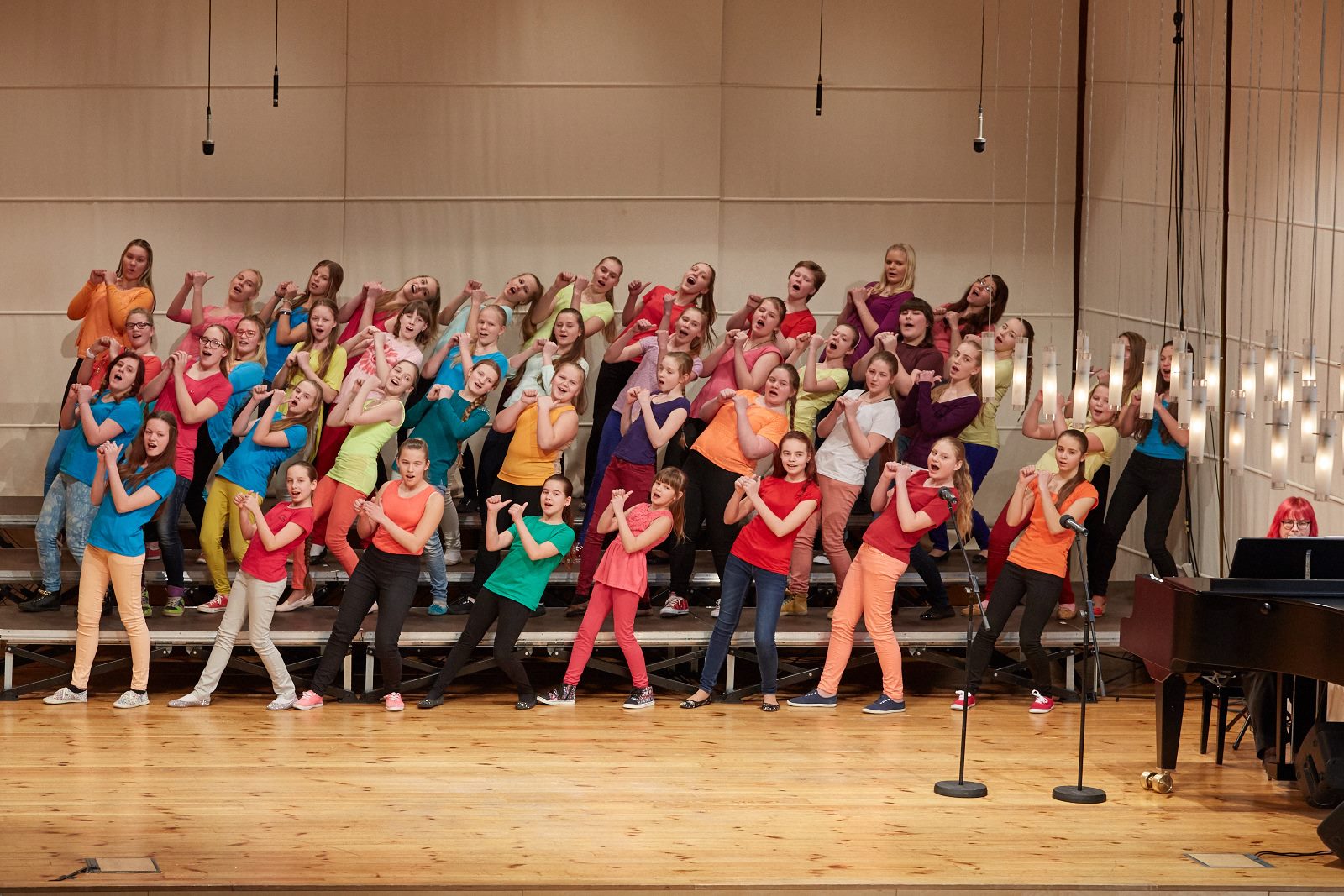 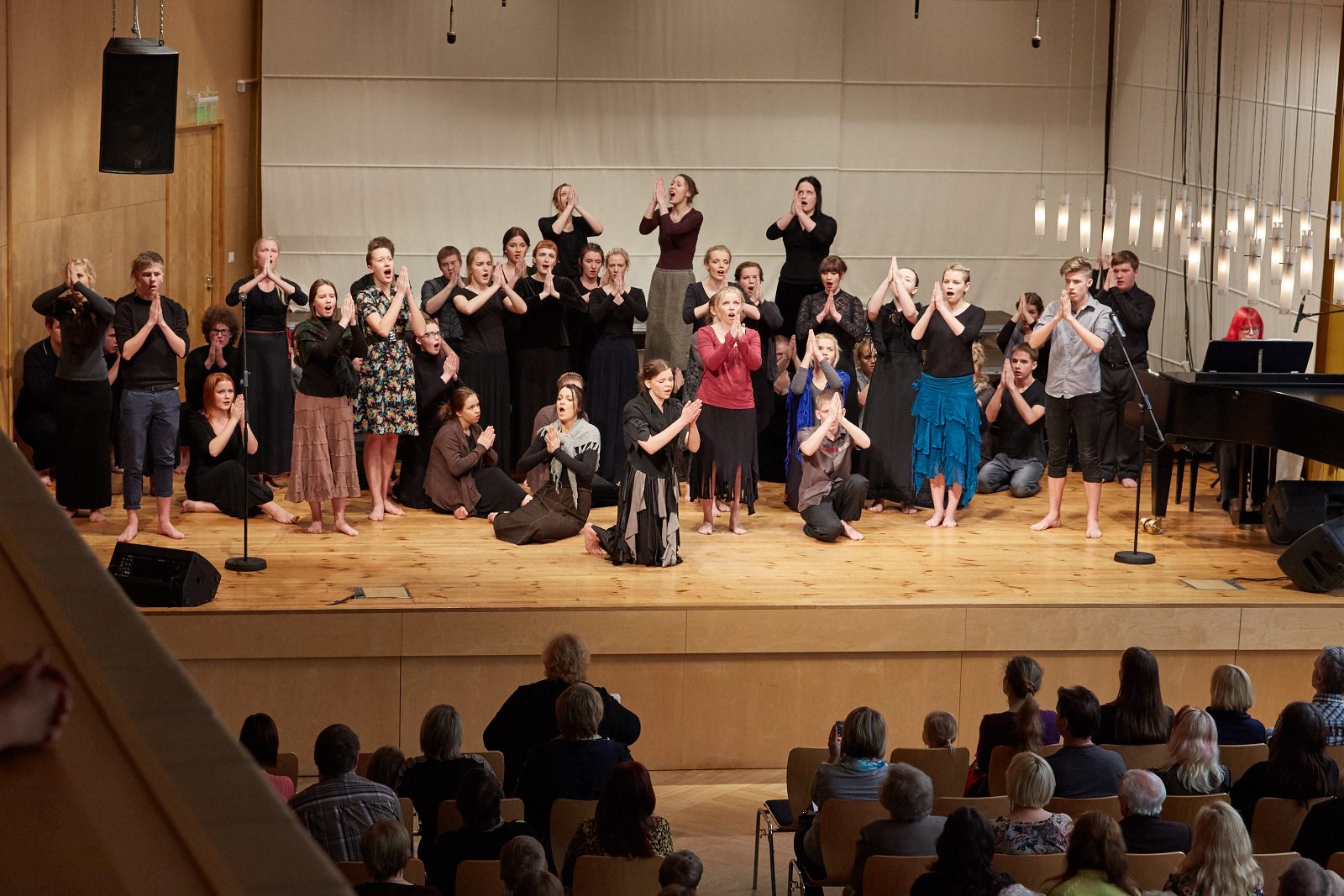 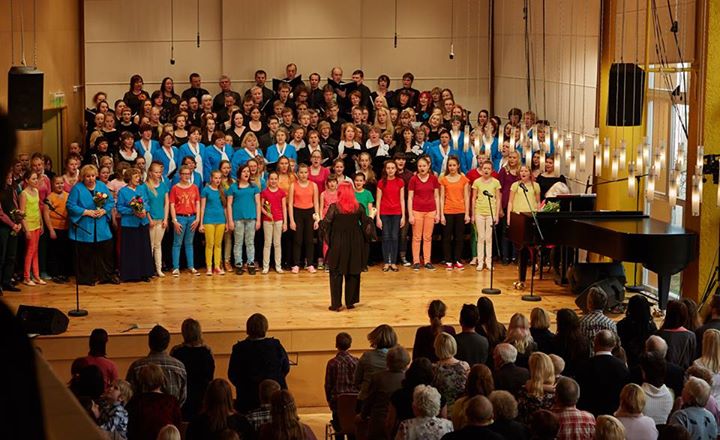 Aprill - pillipidu
Klassidevahelisel pillipeol esinesid kõik klassid.
Pillipeo kõige kummalisemad kooslused olid 
kööginõude orkester, 
kunstitunnis valmistatud kolapillide ansambel, 
Pudelibänd „BPB“ (Bioloogide Puhumise Bänd).
John Cage’i pala „4.33“ - ilma ühegi helita. 
Mozarti „Väikese öömuusika“ koputajad.
Muidugi mängiti pillipeol ka hulgaliselt pärispille viiulitest kellamänguni.
Bioloogide puhumise bänd
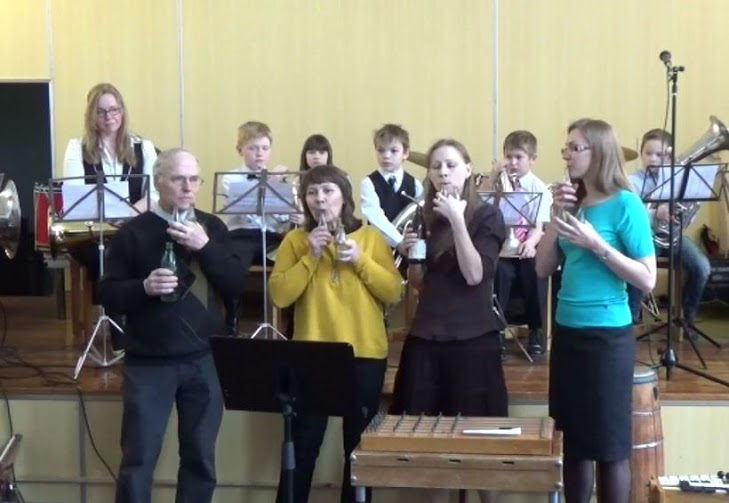 3.klassis moodustati puhkpilliorkester 
klassijuhataja Ülle Noppeli eestvedamisel,
orkestrijuhi Väino Repil juhendamisel ja 
lapsevanemate toetusel.
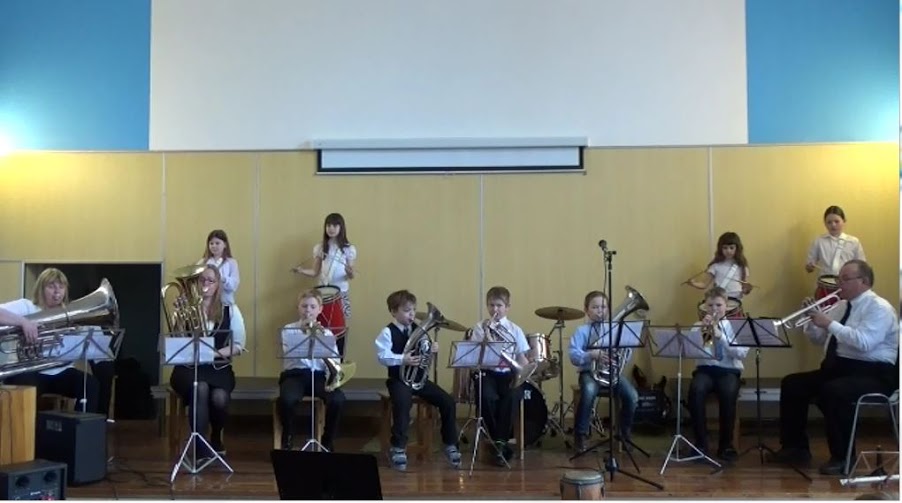 Kooli bänd
Poiste 10.-11. klassi rockansambel sai jaanuaris 
trummikomplekti, kitarrid (bass ja soolokitarr) ning võimenduse. 
Ülekooliline konkurss bändile solisti leidmiseks.
Korduvalt esinenud erinevatel üritustel.
11.klassi poiste loovtöö – bändi kontsert ja ka omaloomingu esitamine.
Võrumaa koolimuusikapäev
Maakondlikul koolimuusikapäeval Antslas 17.aprillil esindasid Parksepa kooli 
3.klassi puhkpilliorkester,
lastekoor ja solistid oma muusikali-kavaga.
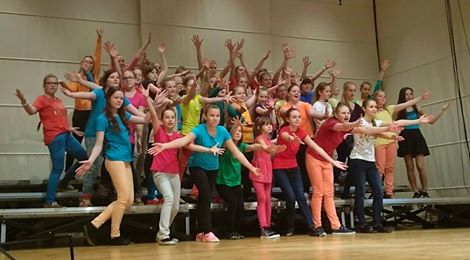 Mai - kontserdid
Kevadkontserdil emadepäeva paiku - esinesid traditsiooniliselt kõik kollektiivid. 
Kooli laste- ja segakoori ühine kontsert koos Kadrioru Saksa Gümnaasiumi kooridega Tallinnast.  
Klassikalise muusika kontserdil tutvustati Võru Muusikakoolis õpetatavaid pille. Esinesid Parksepa kooli noored.
3.klassi kontsert Väimela lasteaias
21. mail esinesid Väimelas 
klassi puhkpilliorkester „Drum and brass“, 
tüdrukute ja poiste ansamblid, 
trompetil soleerisid Markus Soidla ja metsasarvel Daniel Paju. 
Koos mängiti laulumänge, tutvustati erinevaid pille.
Juuni  - laulupeod
Võrumaa laulu- ja tantsupeol Kubijal 
osalesid kõik kooli koorid, 
Võru autorite looming, ka Parksepa kooli vilistlase Andres Määri laul „Muusika meid ühte seob“. 
Popkooripeol Tartu lauluväljakul rokkis ka bussitäis Parksepa lauljaid.
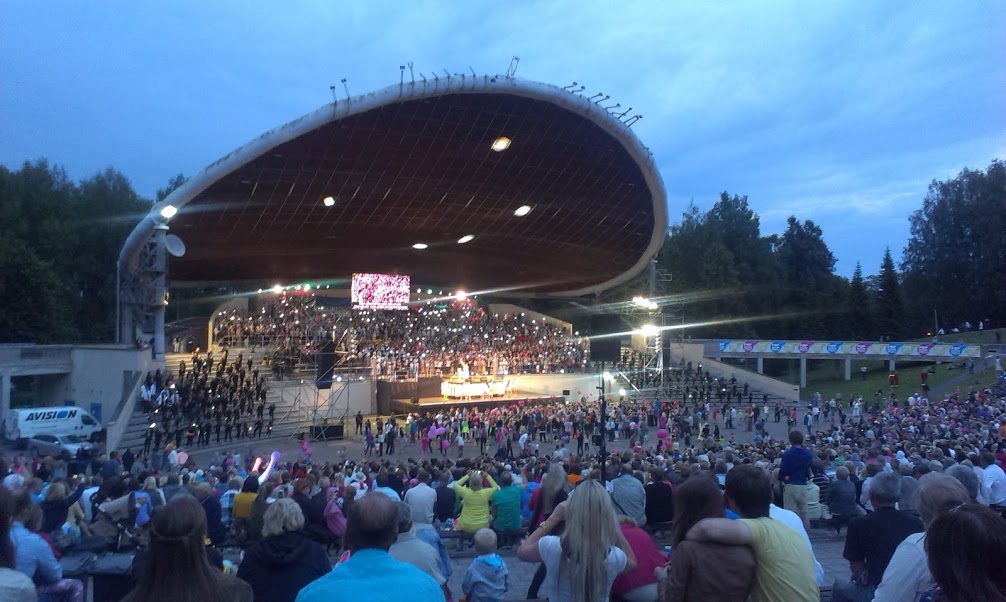 Muusikaetendused teatris
muusikaetendused Eesti kutselistes teatrites: 
9.kl Estonias „Pähklipureja“, 
3.-6.kl Vanemuises „Pähklipureja“,
1.-2.kl Vanemuises „Nukitsamees“, 
algklassid Vanemuises „Lotte muusikal“, 
suuremad Vanemuises „Ooperifantoom“.
Kunst ja muusika
Kunstitundides kujutati muusikat erinevates kunstikeeltes, parimad tööd eksponeeriti kooli juubeli näitustel. 
Juubeliks kujundati koolimajast lauluraamat: 
koridoride seintele tõmmatud noodijoonestikule kanti klasside lemmiklaulud, 
noodipeadeks said õpilaste ja õpetajate fotod.
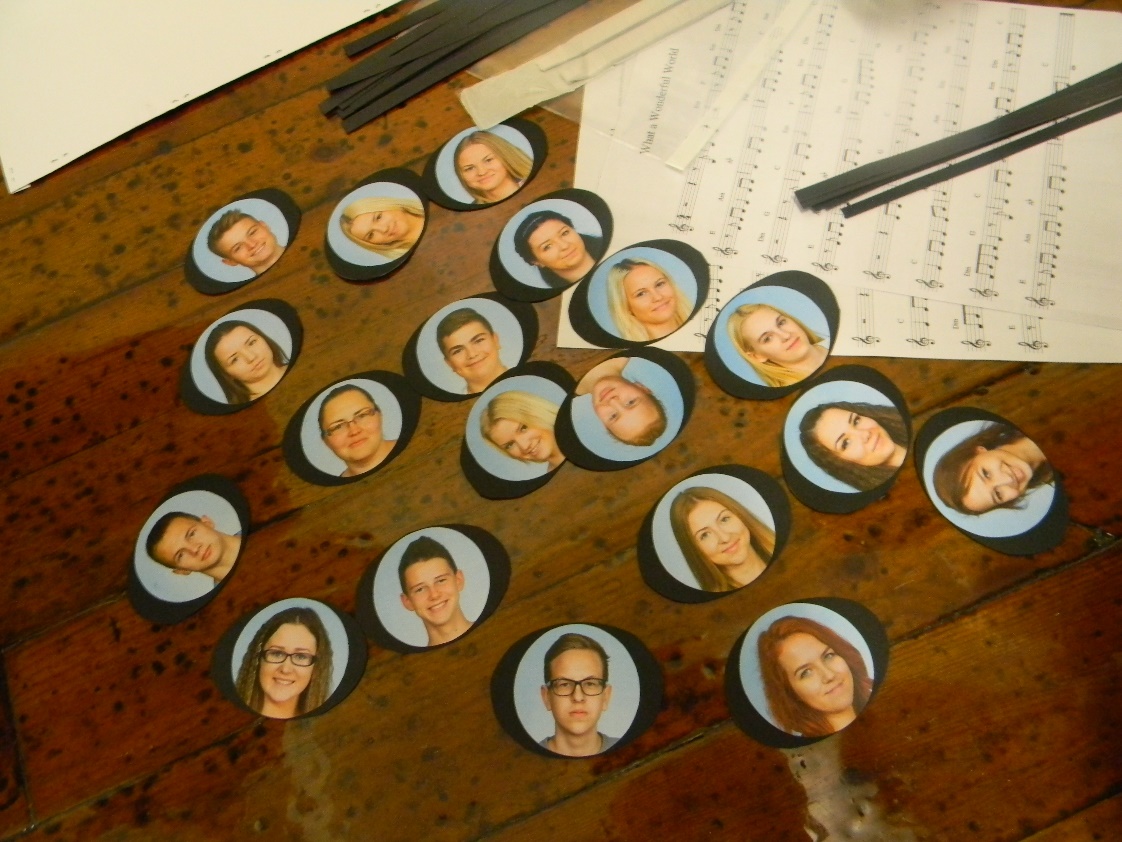 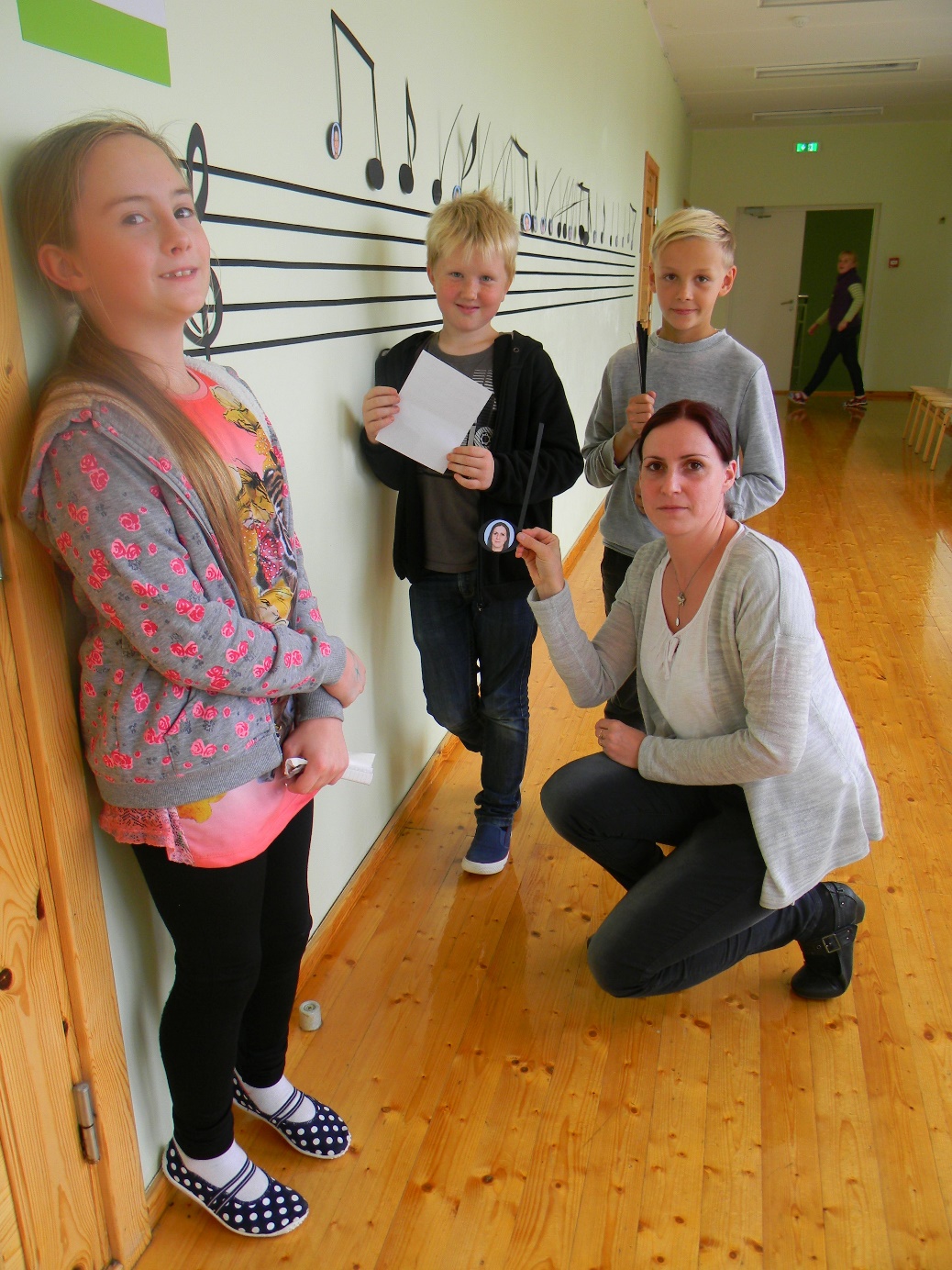 Parksepa Keskkool 140 – KÕLAB HÄSTI!
Juubelikontsert 17.oktoobril – aasta kulminatsioon!
Esines kokku 150 lauljat-tantsijat. 
Vaheldumisi filmilõikudega koolielust esitati erinevaid žanre: 
puhkpillimuusika, 
folkloor ja pärimusmuusika, 
laste- ja koorilaul, 
pop- ja rockmuusika, 
ooper, 
käsikellade-ansambel ja muu (ka köögi-)pillimuusika.
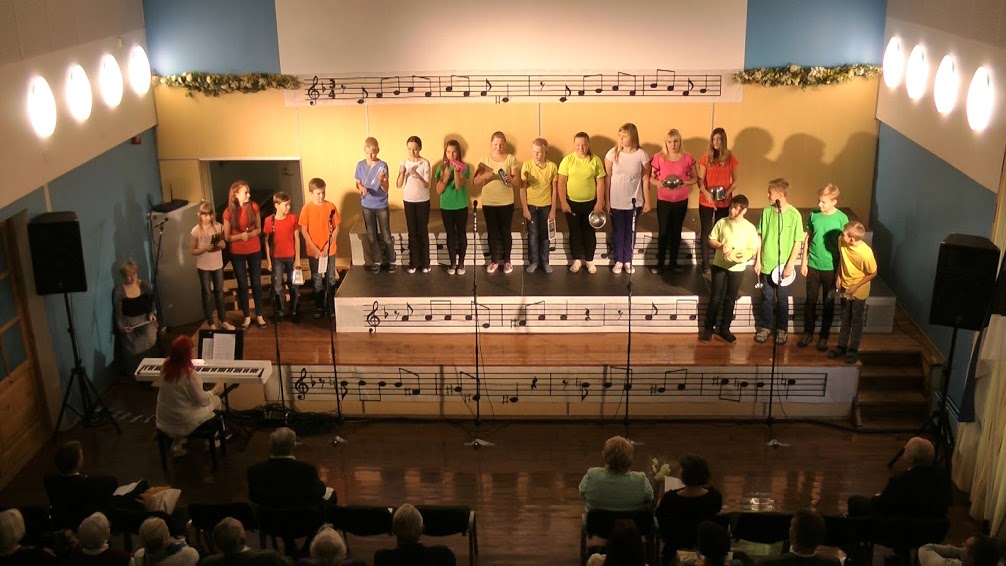 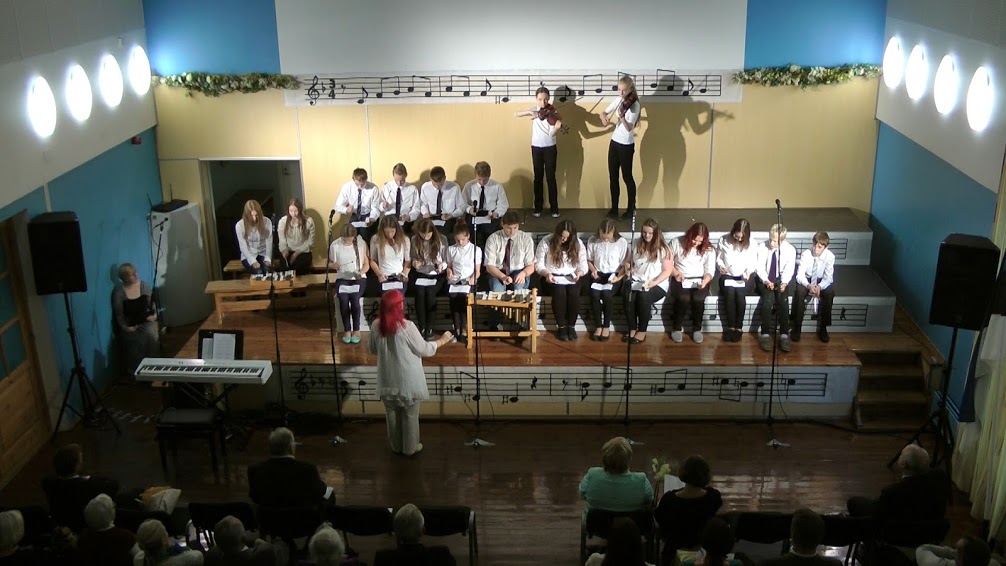 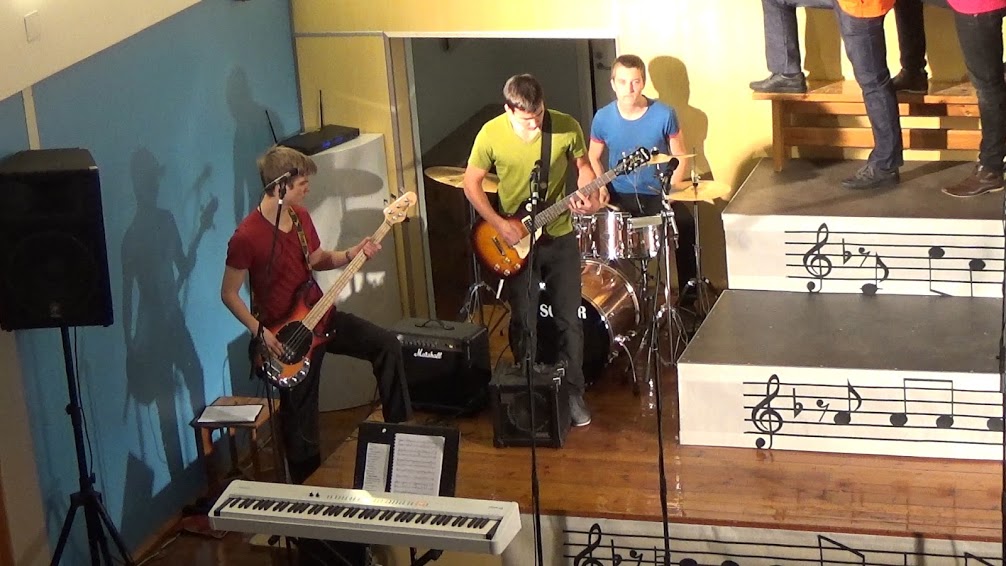 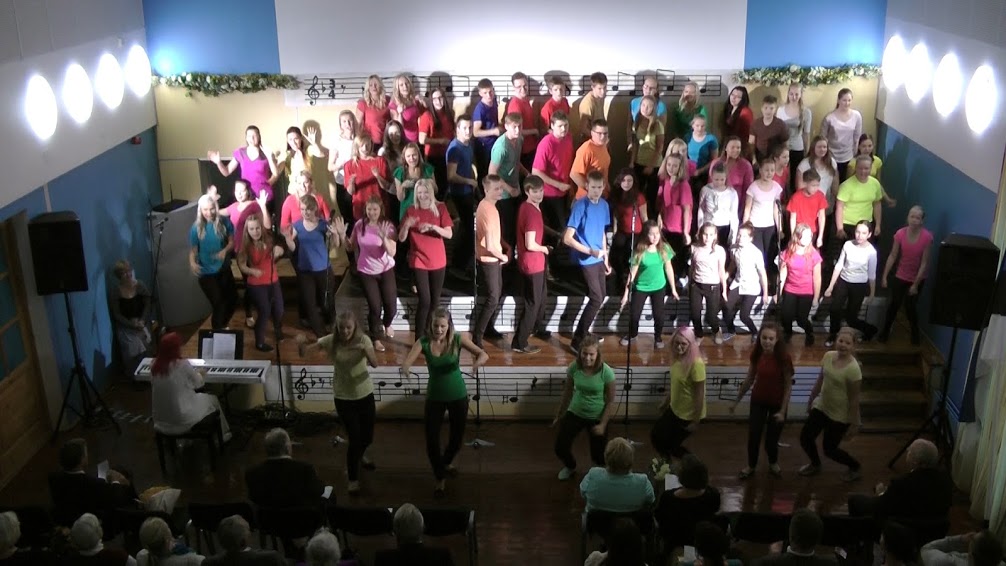 Parksepa Keskkool 140 – KÕLAB HÄSTI!
Ühises laululaagris 
harjutasid laste- ja segakoor poole ööni tantsusamme (liikumise seadis Andre Laine), 
rokiti koos kooli bändi saatel ja lauldi hääled kähedaks. 
25-liikmelist ooperikoori juhatas direktor Ilmar Kesselmann. 
Kontserdi lõpetas kokkutulekute lauluks kujunenud „Nii hea, et oled täna siin, mu laulu siit sa kaasa viid“.
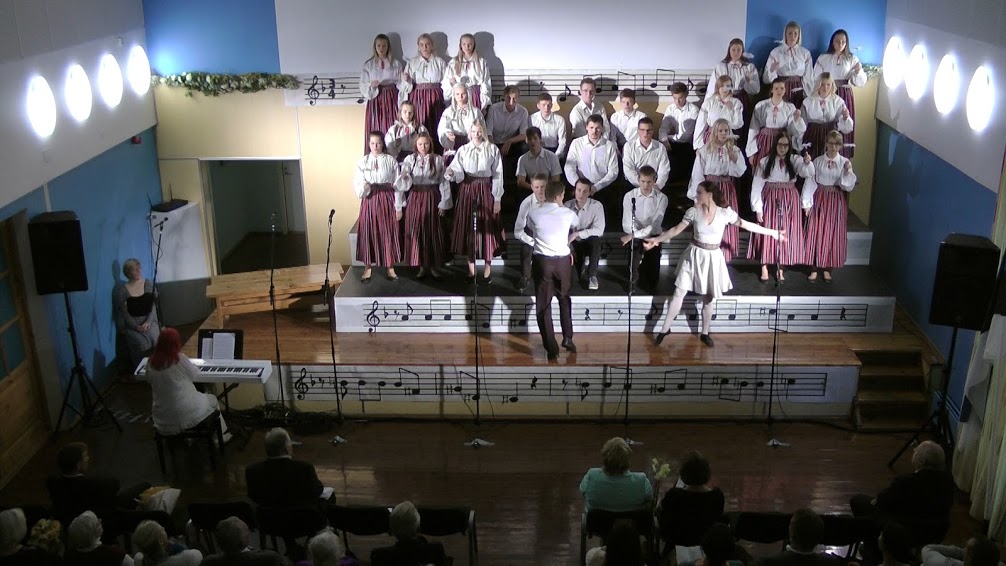 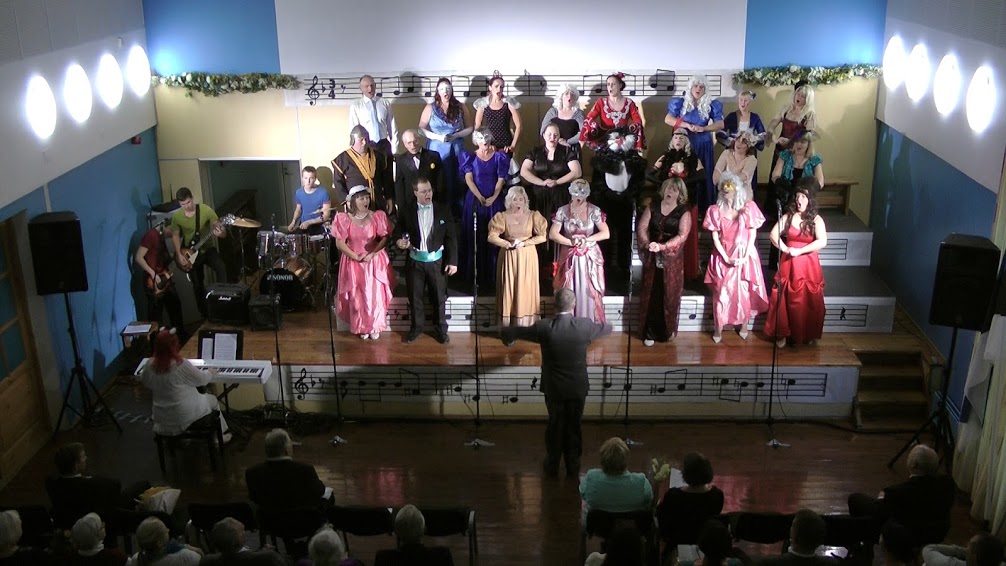 Juubelikontserdi lõpulaul
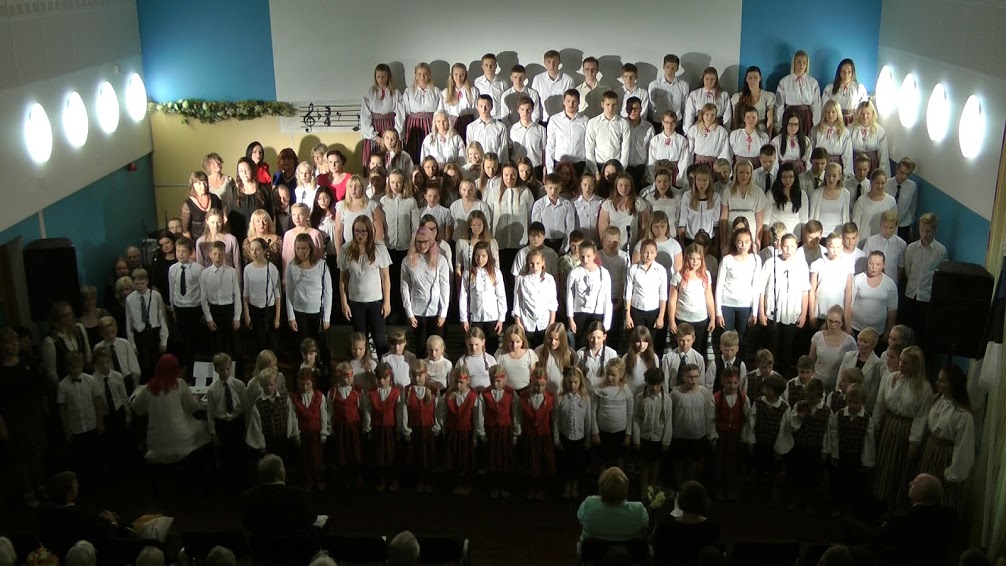 Ees ootavad veel:
muusikaga seotud näitused, 
õpetajate kontsert, 
solistide lauluvõistlus Laulukarussell,
kooride väljasõit Tallinna.
Kas Parksepa kool on muusikakallakuga?
Muusikal on imeline vägi muuta inimesi ja nende tundemaailma. 

Muusika-aasta on muutnud ka Parksepa kooliperet koos tegutsedes ühtsemaks ja kõlavamaks.
Teema-aastad jätkuvad:
2016 - merekultuuriaasta – 
pühendatud merega seotud tavadele ja kommetele, 
mere ääres ja merega koos elamise kunstile.
2017 - laste- ja noortekultuuriaasta toob tähelepanu keskmesse nii noore publiku kui noore looja, kultuurielu järelkasvu. 
2018 - Eesti Vabariigi juubeliaasta, 
2019 - tähelepanu all laulu- ja tantsupidude traditsioon. 
2020 - pühendatakse digikultuurile.
Tänan kuulamast!